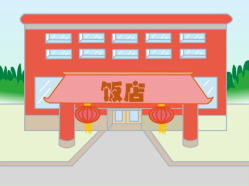 人教精通版六年级下册
Unit2 There is a park near my home.
WWW.PPT818.COM
>>Review
Think and say
How can the man get to the City Library?
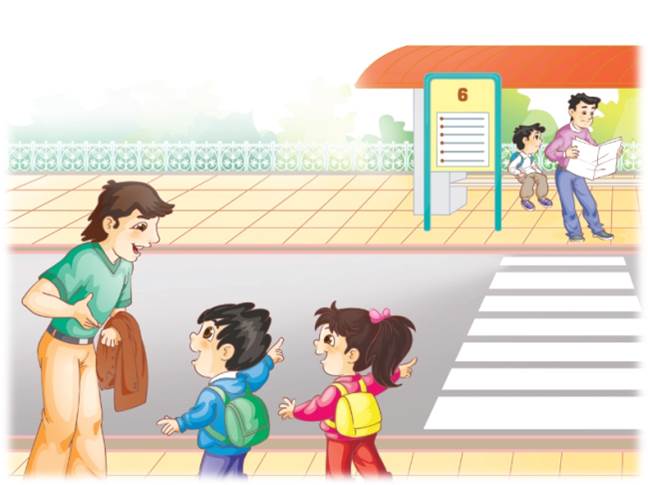 >>Lead-in
Let’s watch
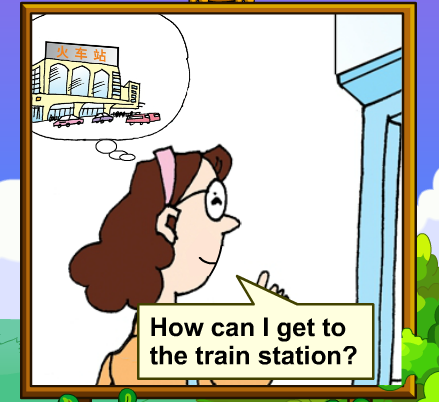 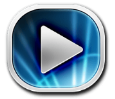 >>Presentation
Think and say
How can the woman get to the train 
station?
She can get there by bus.
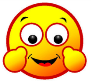 How do you usually get to school?
I get to school …
>>Presentation
Look and say
I can get to school …
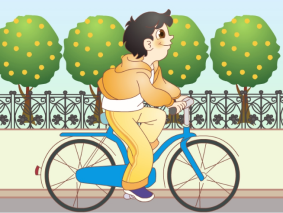 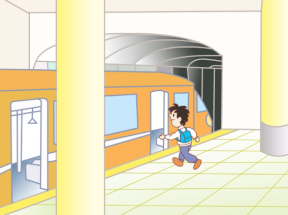 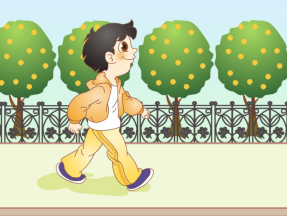 by bike
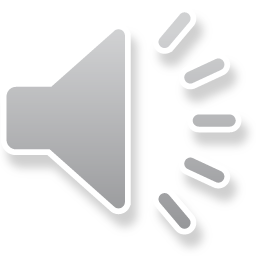 by subway
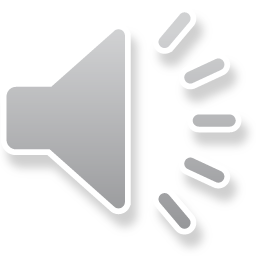 on foot
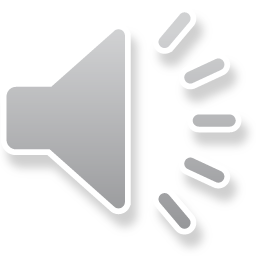 >>Presentation
Look and say
This is our City Library.
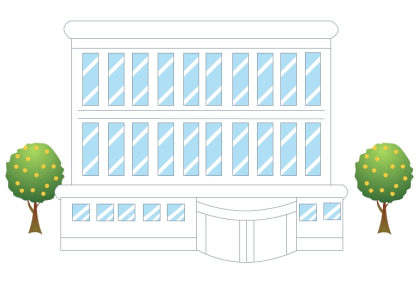 How can we get to the
City Library?
City Library
We can get there by bus.
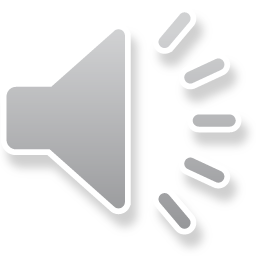 >>Presentation
Look and say
This is a famous restaurant 
in our city.
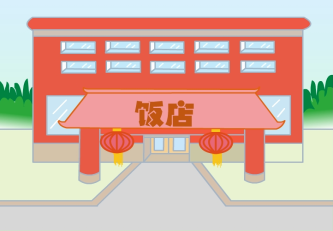 Do you know it?
How can we get to the 
restaurant?
restaurant
We can get there by subway.
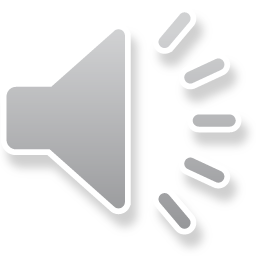 >>Presentation
Look and say
This is a post office near our 
school.
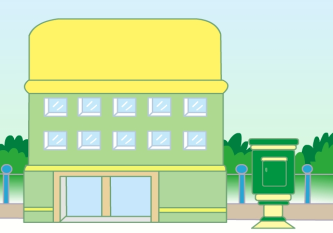 How can we get to the post 
office?
post office
We can get there on foot.
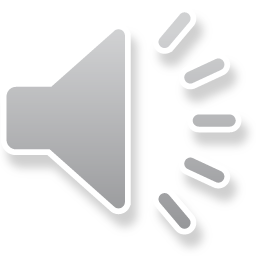 >>Presentation
Discussion
What other ways to travel(其他出行方式)do we 
often choose in our daily life?
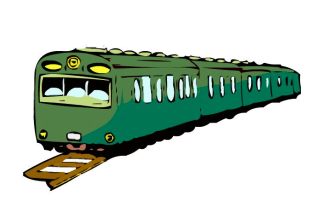 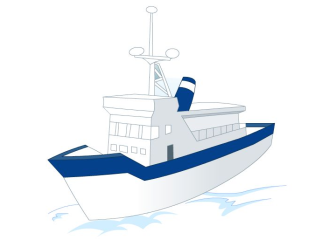 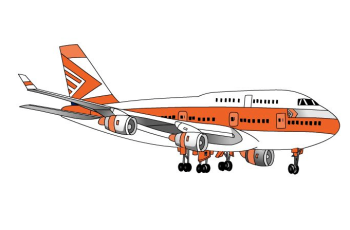 by train
by ship
by plane
>>Practice
Do a survey
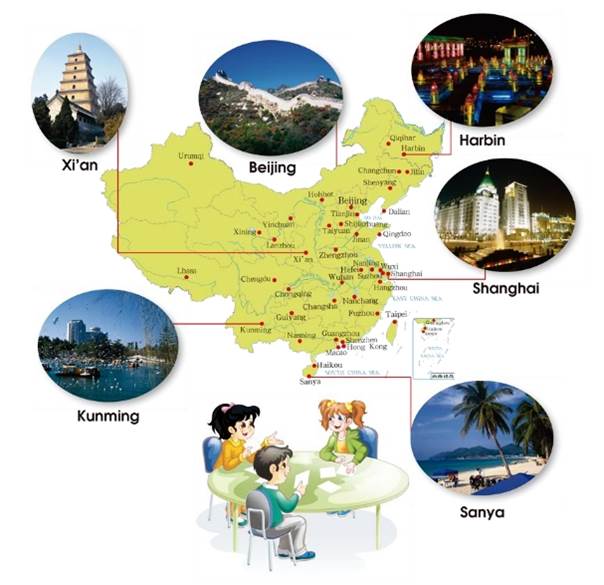 I can get there 
by…
How can you get to …?
>>Practice
Let’s play
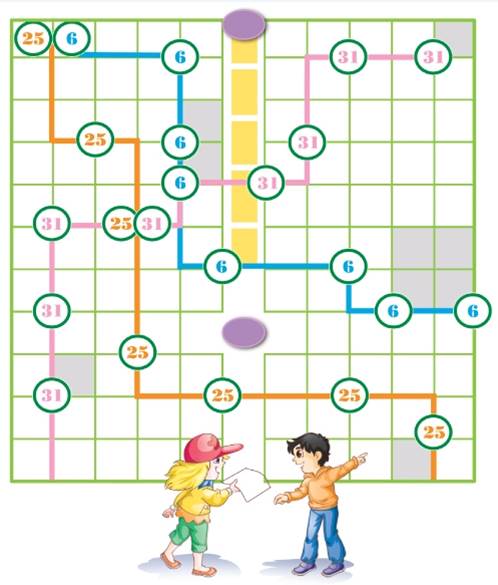 I’m in the park now. How can I get to the City Library?
You can go there by No.6 and No.31 buses.
>>Practice
Let’s chant
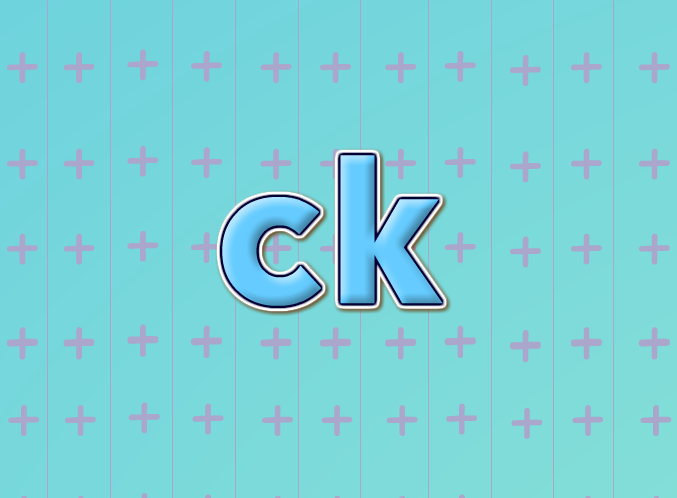 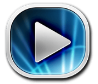 >>Summary
本课的重点词汇有哪些？
post office
City Library
restaurant
by bike
by subway
on foot
2.本课的重点句型是什么？
How can I get to the City Library?
You can get there by bus.
>>Homework
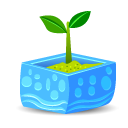 1.观看课文动画，按照正确的语音、语调朗读课文。2.在四线三格中正确抄写本课的新单词和短语，不少于5遍。
3.预习 Lesson12。
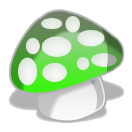